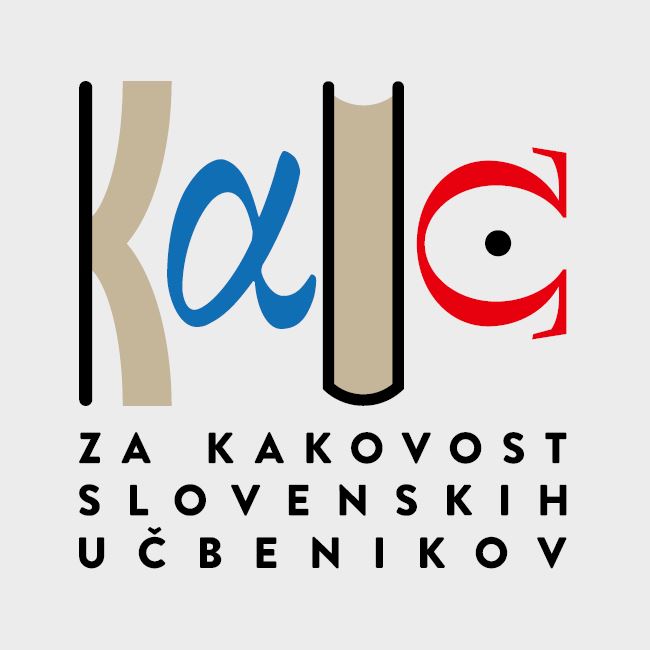 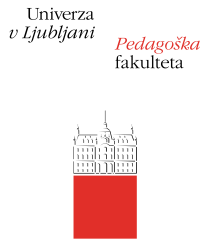 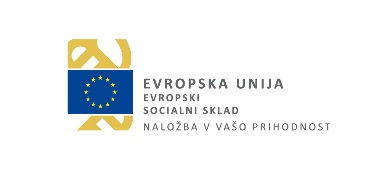 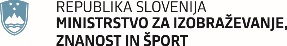 Kaj so učbeniki?
Miha Kovač, FF UL
Naložbo sofinancira Evropski socialni sklad/Evropski sklad za regionalni razvoj/Kohezijski sklad ter Ministrstvo za izobraževanje, znanost in šport.
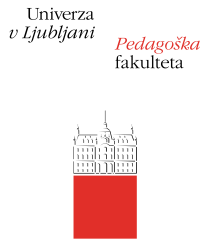 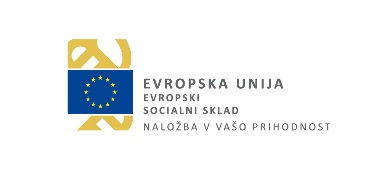 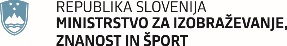 Nepopolnost učbeniškega trga
Na trgu učbenikov kupec ne odloča o izdelku, ki ga bo kupil, odločevalec pa ne nosi neposredne finančne odgovornosti za nakup. To učbenik loči od ostalih tržnih predmetov. 
Zaradi nepopolnosti trga je smiselno, da država nanj intervenira. Ta intervencija je nujna tudi zaradi politike enakih možnosti.
Najbolj razširjene oblike intervencij so šolski skladi, odkup vseh ali dela učbenikov in delovnih zvezkov, prost dostop do digitalnih učnih vsebin, subvencije avtorjem in založnikom.
Naložbo sofinancira Evropski socialni sklad/Evropski sklad za regionalni razvoj/Kohezijski sklad ter Ministrstvo za izobraževanje, znanost in šport.
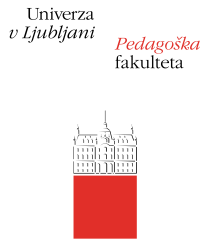 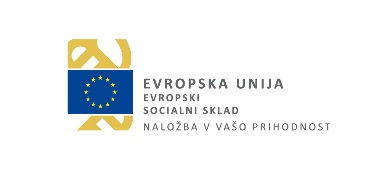 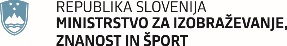 Prednosti in slabosti učbeniškega trga
Neustrezno reguliran trg povzroča zaplete z učbeniki in delovnimi zvezki. 
Preobsežni učni načrti preveč zamejujejo avtorje in založbe
Učiteljice in učitelji, ki niso dovolj usposobljeni za izbor učbenikov, so preveč dovzetni za marketinške pristope založnikov.
Neracionalni roki za odločanje o zamenjavi učbenika
Konkurenca znižuje cene učbenikov in načeloma pušča odprt prostor za različne didaktične pristope. Toda: konkurenca dviga kvaliteto učbenikov le, če je sistem oskrbe odprt in če učitelji ločijo dobre in slabe učbenike.
Ni zamud pri oskrbi z učbeniki.
Založbe skozi predstavitve učbenikov seznanjajo učitelje z didaktičnimi novostmi.
Naložbo sofinancira Evropski socialni sklad/Evropski sklad za regionalni razvoj/Kohezijski sklad ter Ministrstvo za izobraževanje, znanost in šport.
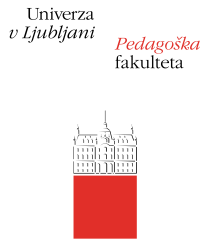 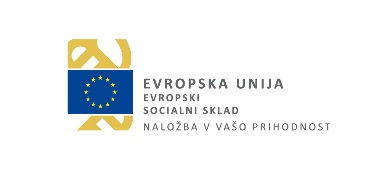 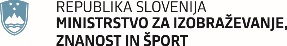 Definicije učbenikov v različnih ureditvah
…so v veliki meri odvisne od tega, ali v posamezni državi učbenike potrjujejo ali ne:
- Učbenik je osnovno učno gradivo za doseganje vzgojno-izobraževalnih ciljev in standardov znanja, opredeljenih v učnem načrtu oziroma katalogu znanja. Za uporabo v izobraževalnem sistemu mora biti učbenik potrjen s strani države (SI)
Učbenik je knjiga, namenjena učenju, napisana na podlagi takega ali drugačnega pedagoškega razmisleka (VB)
Naložbo sofinancira Evropski socialni sklad/Evropski sklad za regionalni razvoj/Kohezijski sklad ter Ministrstvo za izobraževanje, znanost in šport.
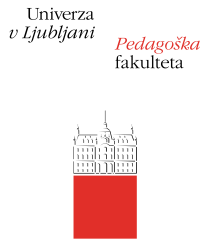 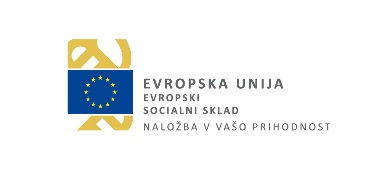 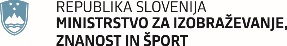 Potrjevanje učbenikov v RS: kriteriji (pravilnik)
Pristojni javni zavod v postopku potrjevanja učbenikov opravlja naslednje naloge:
-        enkrat letno pripravi predlog potreb po novih učbenikih,
-        oceni, ali je učbenik za posamezen predmet oziroma modul usklajen s cilji, standardi znanja in vsebinami, opredeljenimi v učnem načrtu oziroma katalogu znanja,
-        oceni, ali je učbenik metodično-didaktično ustrezen,
-        oceni, ali je učbenik primeren razvojni stopnji in starosti udeležencev izobraževanja,
-        oceni, ali je učbenik jezikovno pravilen in ustrezen,
-        oceni, ali je e-učbenik razvrščen v ustrezno raven,
-        oceni, ali je učbenik glede na določilo 3. člena tega pravilnika o zmanjševanju teže šolskih torbic ustrezen,
-        oceni učbenik in oceno posreduje komisiji ter v primeru negativne ocene navede konkretne neustreznosti,
-        oceni utemeljenost izdaje učbenika v več delih in
-        opravlja druge naloge, potrebne za delo komisije in za odločanje na pristojnem strokovnem svetu.
(2) Pristojni javni zavod izdela oceno o skladnosti učbenikov s cilji, standardi znanja in vsebinami, opredeljenimi v učnem načrtu oziroma katalogu znanja. Vse ocene, določene v prejšnjem odstavku, in celotno dokumentacijo posreduje komisiji najpozneje v roku 45 dni od dne, ko ga je komisija k temu pisno pozvala. Če komisija v tem roku ne prejme ocene, tajnik komisije pisno obvesti ministrstvo.
Naložbo sofinancira Evropski socialni sklad/Evropski sklad za regionalni razvoj/Kohezijski sklad ter Ministrstvo za izobraževanje, znanost in šport.
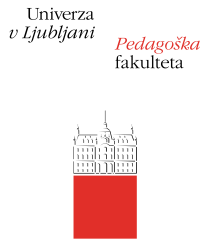 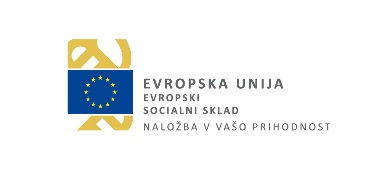 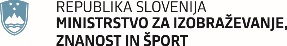 Potrjevanje učbenikov v RS: postopek
Delovni predlog učbenika, ki je v skladu z 2. členom tega pravilnika, lahko predložijo pristojnemu strokovnemu svetu v potrditev avtor, prevajalec, podjetje, zavod oziroma druga pravna ali fizična oseba (v nadaljnjem besedilu: predlagatelj).
(2) Pred vložitvijo delovnega predloga učbenika predlagatelj zaprosi komisijo pri pristojnem strokovnem svetu za imenovanje strokovnega recenzenta, ki ga predlaga sam. Če predlog predlagatelja ni popoln, lahko komisija s sklepom imenuje dodatnega recenzenta. Pri tem se komisija lahko posvetuje s pristojnimi javnimi in drugimi zavodi.
(3) Po dokončnosti sklepa o imenovanju strokovnega recenzenta predlagatelj predloži v potrditev delovni predlog celotnega jezikovno, vsebinsko in tehnično urejenega učbenika z naslovno stranjo, ki vsebuje naziv programa, predmeta oziroma modula, razred oziroma letnik, ter raven v primeru e-učbenika, in sicer:
-        učbenik, namenjen za tisk, mora biti v dokončnem 1:1 formatu, s pisnimi izjavami recenzentov, ki so opravili pregled,
-        e-učbenik mora biti v dokončnem formatu, s pisnimi izjavami recenzentov, ki so opravili pregled.
Naložbo sofinancira Evropski socialni sklad/Evropski sklad za regionalni razvoj/Kohezijski sklad ter Ministrstvo za izobraževanje, znanost in šport.
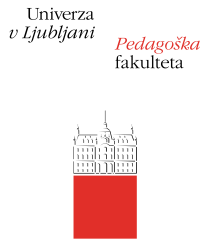 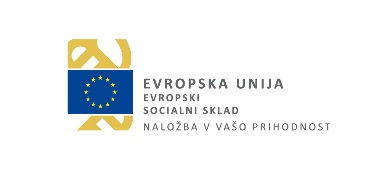 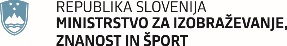 Recenzenti:
Recenzent, ki poda oceno o skladnosti učbenika s sodobnimi spoznanji stroke oziroma strok, ki opredeljujejo predmet oziroma poklicno področje ustrezne smeri, mora biti strokovnjak z znanstvenim naslovom za določen predmet, predmetno ali strokovno področje oziroma z najvišjo možno stopnjo izobrazbe, ki jo je v Republiki Sloveniji na določenem področju mogoče pridobiti.
(2) Recenzent, ki poda oceno o metodično-didaktični ustreznosti, mora biti vzgojitelj, učitelj, predavatelj višje strokovne šole, učitelj praktičnega pouka ali strokovnjak z znanstvenim naslovom za področje metodike in didaktike.
(3) Recenzent, ki poda oceno o razvojno psihološki ustreznosti, mora biti strokovnjak s področja razvojne psihologije.
(4) Recenzent, ki obravnava posamezni učbenik, ne sme biti avtor ali soavtor učbenika oziroma svetovalec pri pripravi učbenika, ki ga recenzira.
Naložbo sofinancira Evropski socialni sklad/Evropski sklad za regionalni razvoj/Kohezijski sklad ter Ministrstvo za izobraževanje, znanost in šport.
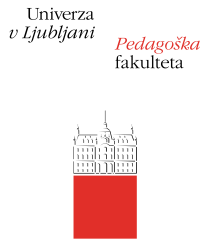 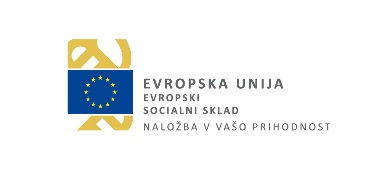 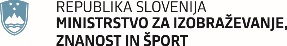 Slabosti sistema potrjevanja učbenikov:
Potrditve pridobijo tudi učbeniki z napakami (Modrijan, Rokus, matematika 9).
Hierarhičnost strokovnih mnenj je nedorečena. 
Procedure so včasih daljše od pravilniških rokov, možno jih je razvleči prek racionalnih meja. 
Postopki potrjevanja so dragi, v njih je veliko skritih stroškov.
Sistem ne spodbuja sprotnega evalviranja pripravljenih učnih gradiv.
Nepotrjevanje delovnih zvezkov je vprašljivo.
Naložbo sofinancira Evropski socialni sklad/Evropski sklad za regionalni razvoj/Kohezijski sklad ter Ministrstvo za izobraževanje, znanost in šport.
Table 1: Uncertainty Avoidance Index and Approval Procedures
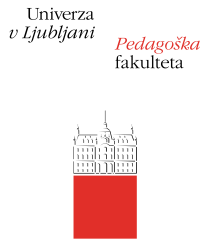 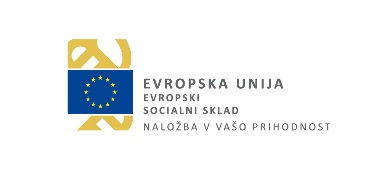 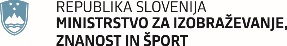 Potrjevanje učbenikov: strah pred negotovostjo ali nezaupnica pedagoški avtonomiji?
Naložbo sofinancira Evropski socialni sklad/Evropski sklad za regionalni razvoj/Kohezijski sklad ter Ministrstvo za izobraževanje, znanost in šport.
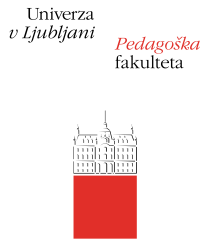 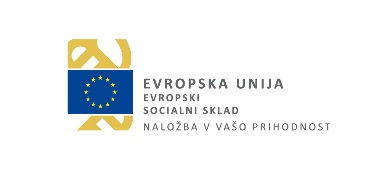 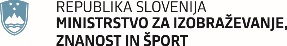 Odprte dileme
Kako način oskrbe z učbeniki vpliva na vsebino in strukturo učnih gradiv?
Kako učiteljice in učitelje bolje usposobiti za izbiro učnih gradiv?
Kako priti do ustreznega razmerja med digitalnimi in analognimi učnimi gradivi? (cf. Ackerman in Godlsmith, 2011; Cuban; 1986; Feldstein in Maruri; Mangen et al, 2013; OECD, 2015; Selwyn, 2016; Singer in Alexander, 2017).
Naložbo sofinancira Evropski socialni sklad/Evropski sklad za regionalni razvoj/Kohezijski sklad ter Ministrstvo za izobraževanje, znanost in šport.